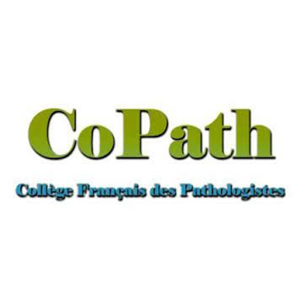 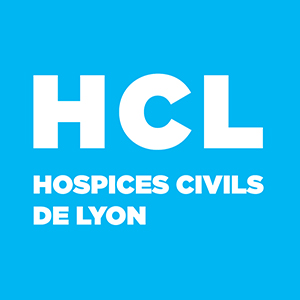 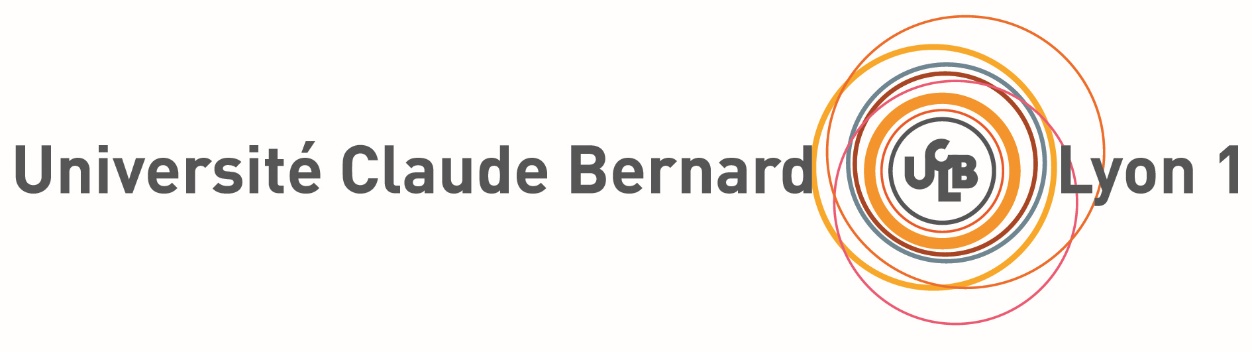 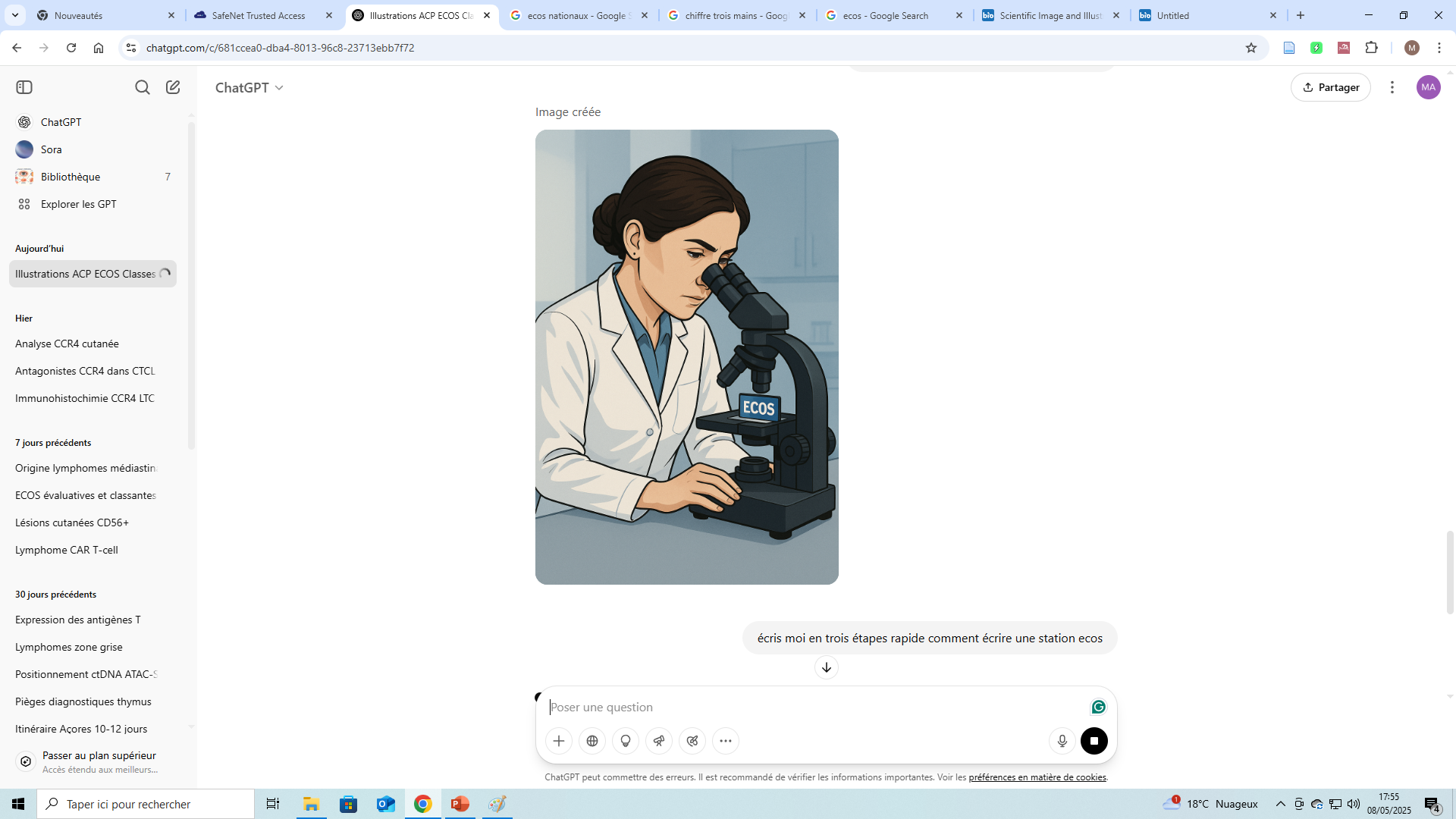 Valoriser l'anatomie et la cytologie pathologiques dans les ECOS
Marie Donzela,b, Alexis Trecourta,b, Nazim Benzerdjeba,b, Mojgan Devouassoux-Shisheborana,b, Alexandra Traverse-Glehena,b,, Myriam Decaussin-Petrucci a,b
a Hospices Civils de Lyon, Institut de Pathologie multisites, Hôpital Lyon Sud, Lyon, Franceb Université Lyon 1, UFR Médecine Lyon Sud, Lyon F-69921, France
Intégration de l’ACP dans les ECOS  Indispensable
Défis/Risques
Opportunités
Nombre « limité » de stations potentielles
Pas d’interaction avec les patients
Enseignement théorique >> pratique
Barrière du langage technique
Histologie = rang C
↗ connaissances transversale et démarche diagnostique intégrée
Nouvelle méthode pour apprendre l’ACP, centrée sur le patient 
↗ communication inter-professionnelle
↗ intérêt de la spécialité
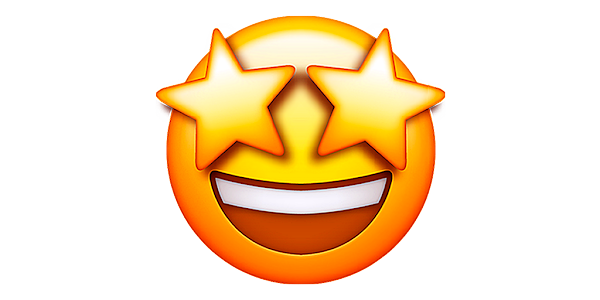 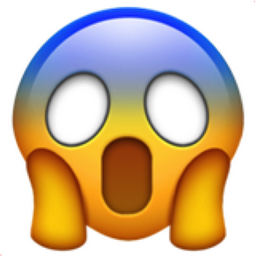 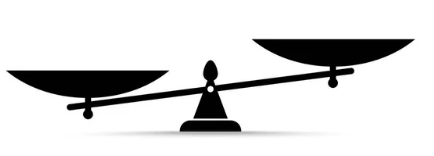 Objectif
Présenter les possibilités d’intégration de l’ACP dans les stations d’ECOS
Nationalement
Modalités et exemples de stations potentielles
En stages hospitaliers
Exemple des ECOS inversés
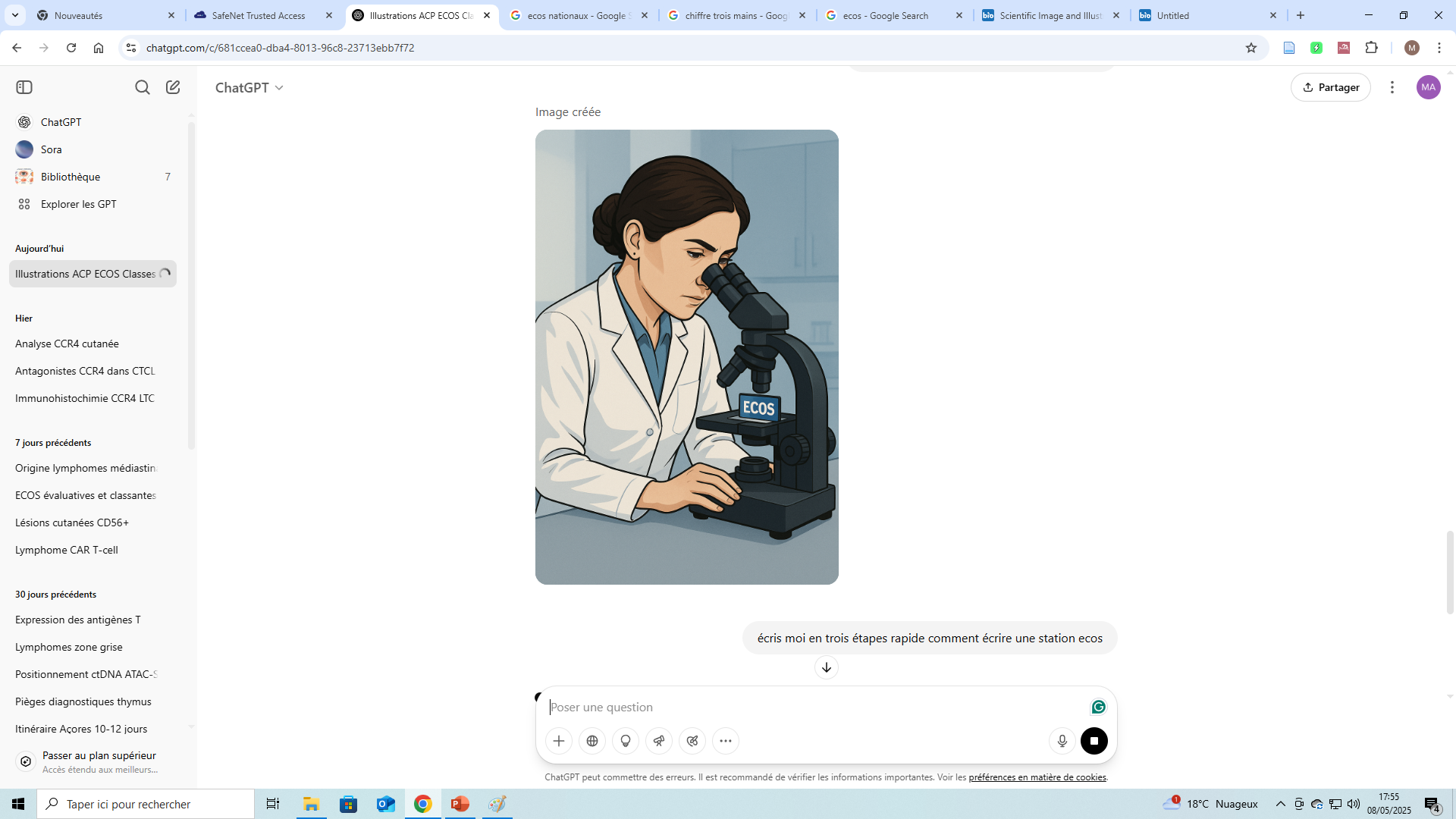 Objectif
Présenter les possibilités d’intégration de l’ACP dans les stations d’ECOS
Nationalement
Modalités et exemples de stations potentielles
En stages hospitaliers
Exemple des ECOS inversés
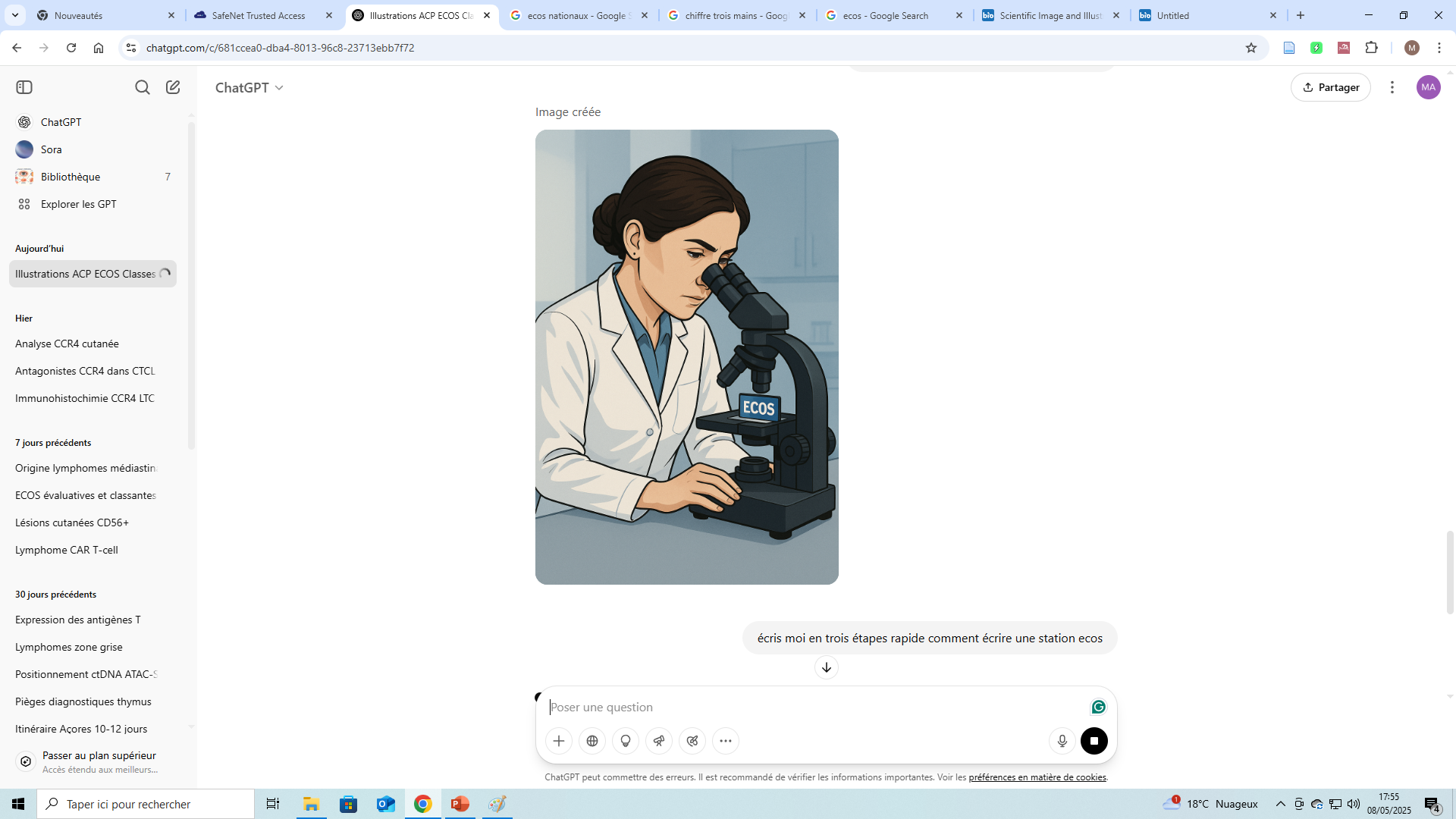 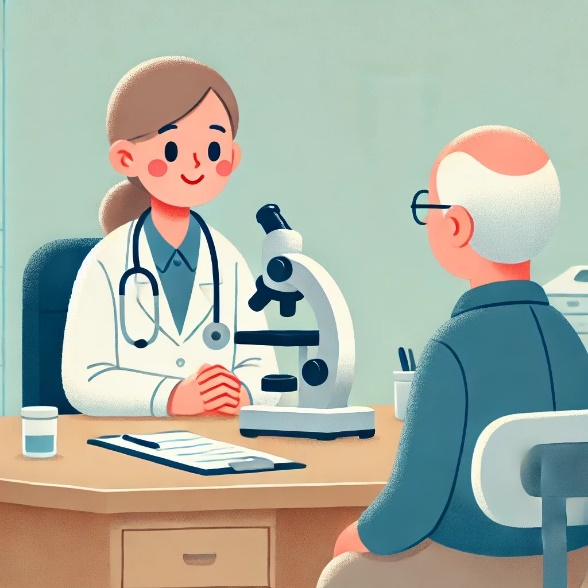 Objectifs des stations d’ACP
Analyser la situation clinique
Relier les éléments cliniques à des connaissances anatomopathologiques 
Comprendre le compte rendu histologique
Interpréter un compte rendu d’ACP et intégrer les résultats dans la prise en charge du patient 
Partager le résultat avec le patient
Communiquer un résultat d’ACP de manière claire et compréhensible.
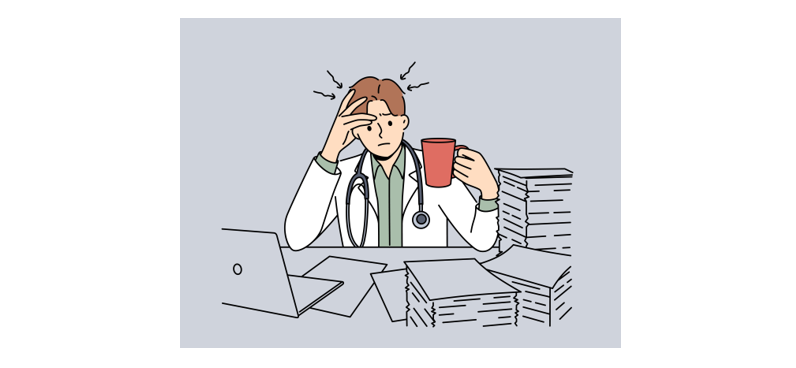 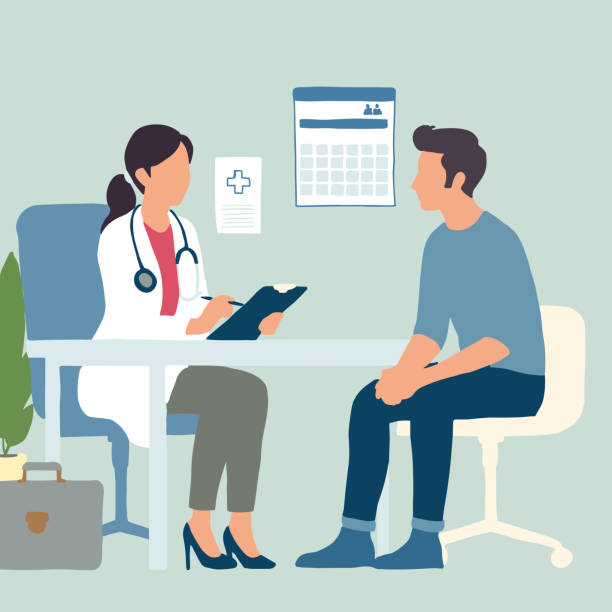 [Speaker Notes: A, ex: ex: remplir un bon d’ACP devant une symptomatologie de Crohn, expliquer les types de prélèvements adaptés à une situation…
B, ex: interpréter un CR d’ACP pour un confrère avec termes scientifiques, expliquer un délai de résultat, expliquer les limites de l’extempo
C, expliquer l’ACP à un patient, CR de mélanome in situ et prévention]
Adapter les ECOS à l’ACP
Domaine d’apprentissage
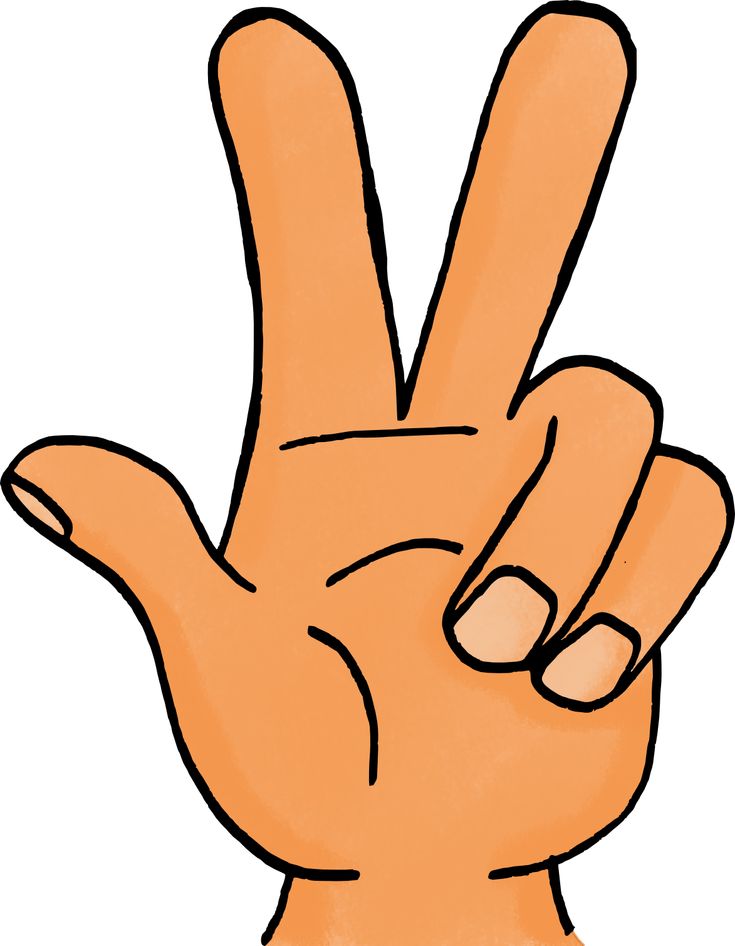 SDD
ITEM
/!\ iconographie : pas d’image microscopique (rang C)
Annonce diagnostique, 
 Communication interprofessionnelle, 
 Stratégie diagnostique, 
Synthèse des résultats d'examens paracliniques
SDD transversales 
SDD cliniques : céphalées, diarrhées…
 SDD onco :annonce d'un diagnostic…
Domaine d’apprentissage
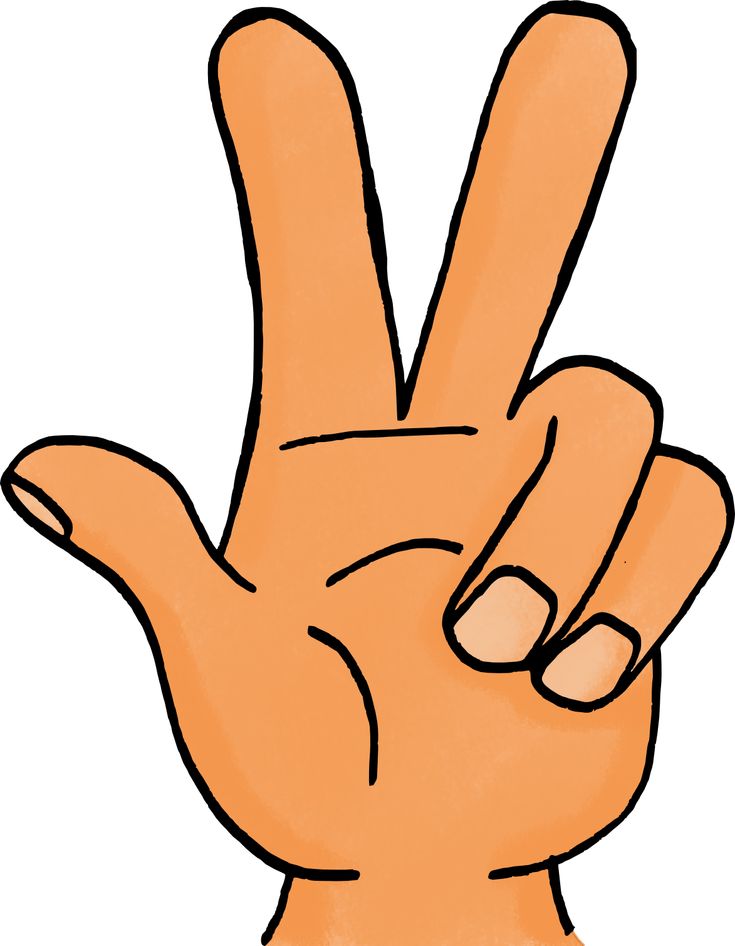 SDD
SDD d’ACP : 
178 - Prescription d'un examen diagnostique 
179 - Réaction inflammatoire sur pièce opératoire /biopsie ; 
180 - Interprétation d'un compte rendu d'anatomopathologie 
 181 - Tumeurs malignes sur pièce opératoire/biopsie
Trois items d’ACP : 
291 : cancérogénèse et l’oncogénétique 
292 : oncologie générale 
293 : item spécifique ACP
ITEM
Items transversaux (cancérologie +/- certaines pathologies inflammatoires
Annonce diagnostique
Domaine d’apprentissage
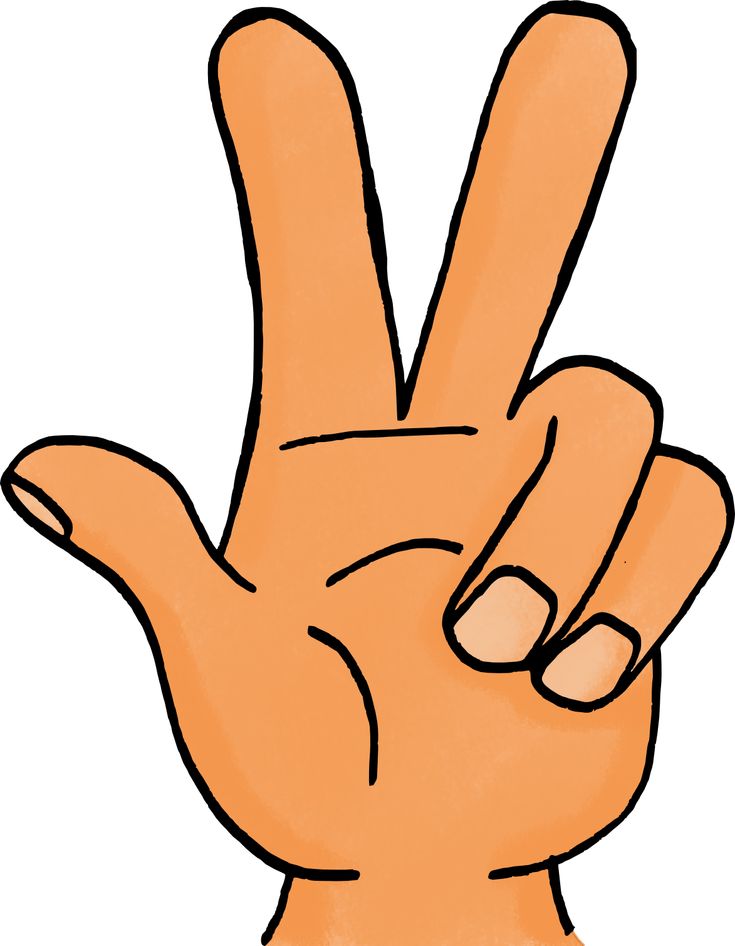 SDD
181 - Tumeurs malignes sur pièce opératoire/biopsie
ITEM 312: Tumeurs du sein
ITEM
Objectif
Présenter les possibilités d’intégration de l’ACP dans les stations d’ECOS
Nationalement
Modalités et exemples de stations potentielles
En stages hospitaliers
Exemple des ECOS inversés
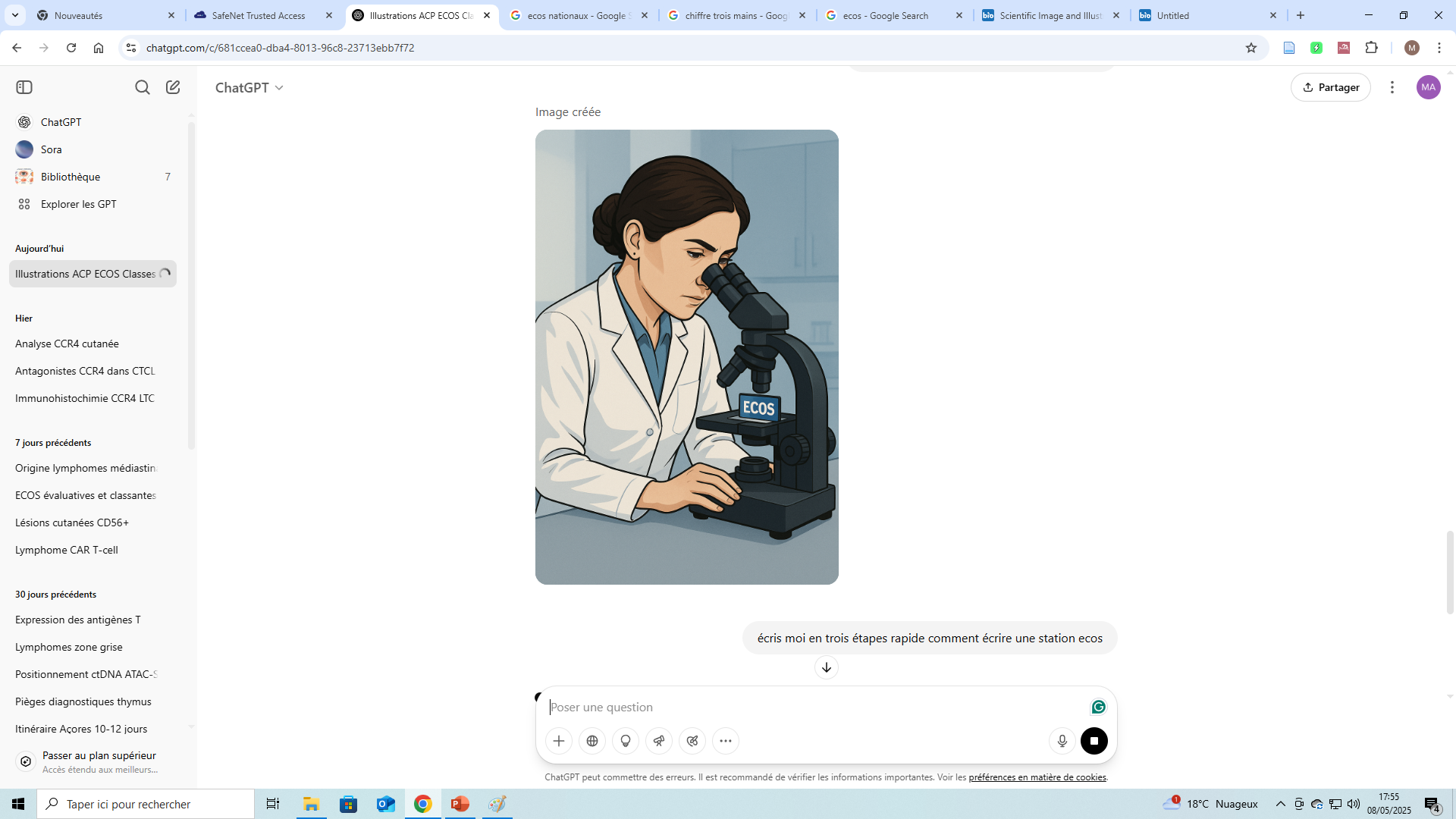 Exemple des ECOS inversés
« La meilleure manière d'apprendre est d'enseigner » 
Expérimentation lors des stages hospitaliers des étudiants en médecine
4 à 6 étudiants / 6 semaines
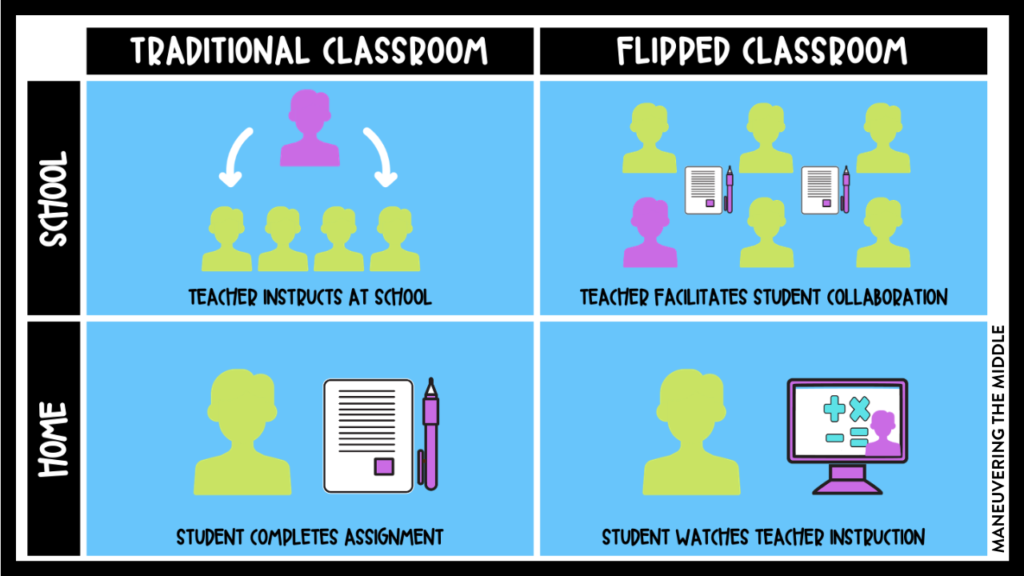 Exemple des ECOS inversés: modalités
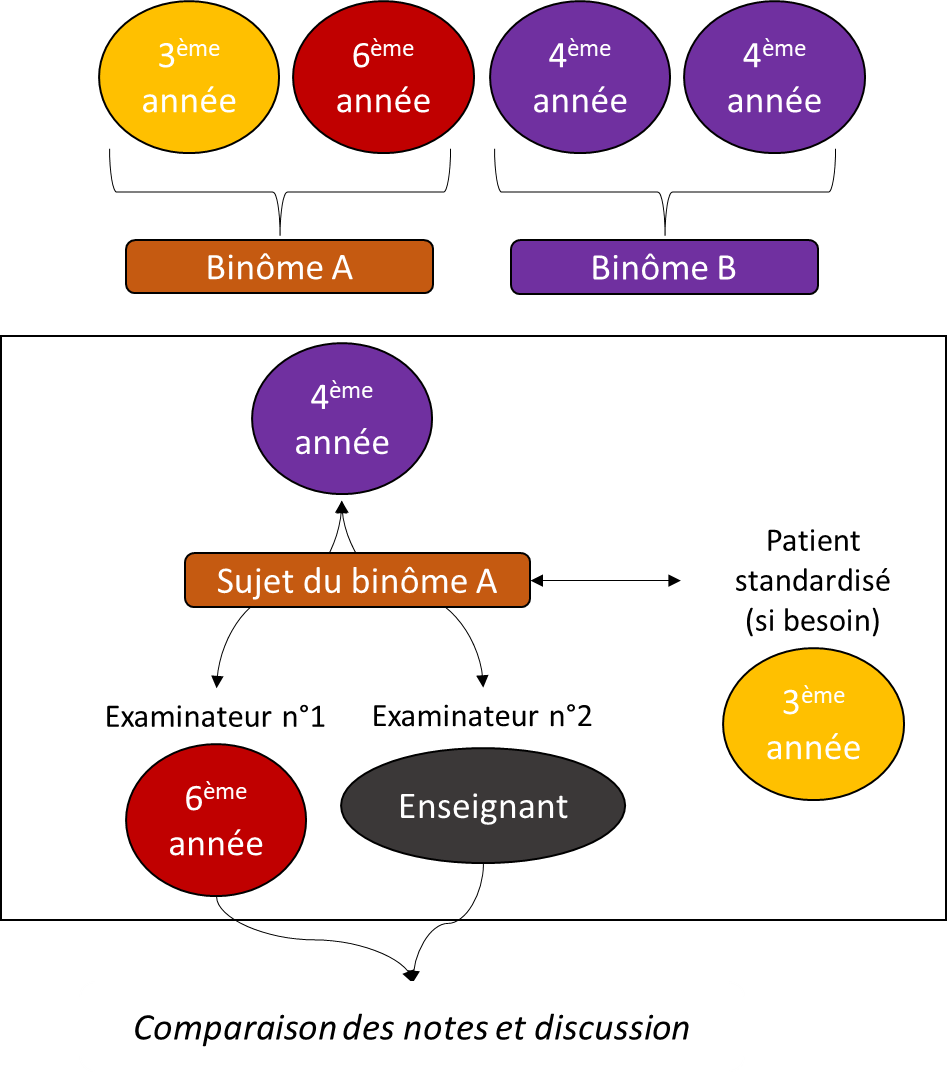 Création de binômes homogènes en termes de niveau
Séance de restitution après 2-3 semaines 
Jeu des stations en conditions réelles
Fin de station: 
Identification des points de difficulté 
Du scénario 
manque de précision, trop long…
De la grille 
synonymes non pris en compte, oublis de termes importants, items trop complexes…
Des éléments d’ACP mal compris 
Notions ou termes d’ACP, méthodes techniques…
/!\ évaluation de la station, pas des étudiants
Intérêts & conclusion
Meilleur apprentissage de l’ACP
Transposition de connaissances théoriques dans un contexte pratique
  nécessite une bonne compréhension
Utilisation du vocabulaire 
Apprentissage plus actif
Mise en évidence du rôle central de l’ACP dans la prise en charge
Identification de situations cliniques concrètes où la connaissance de l’ACP s’avère indispensable
Apprentissage de la méthodologie pour les ECOS
Structurer et hiérarchiser la réponse
Utilisation de mots-clés précis
Nouvelles idées de stations pour les encadrants
Amélioration de l’attractivité de la spécialité (choix de stages ++)
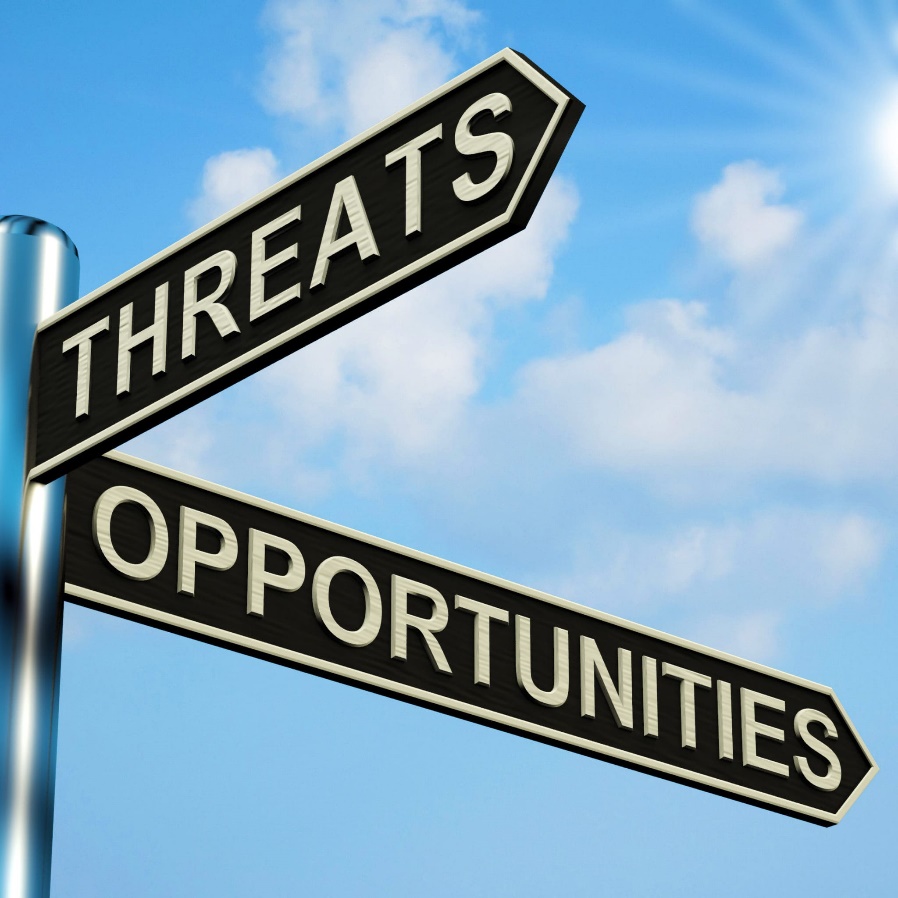 Merci de votre attention
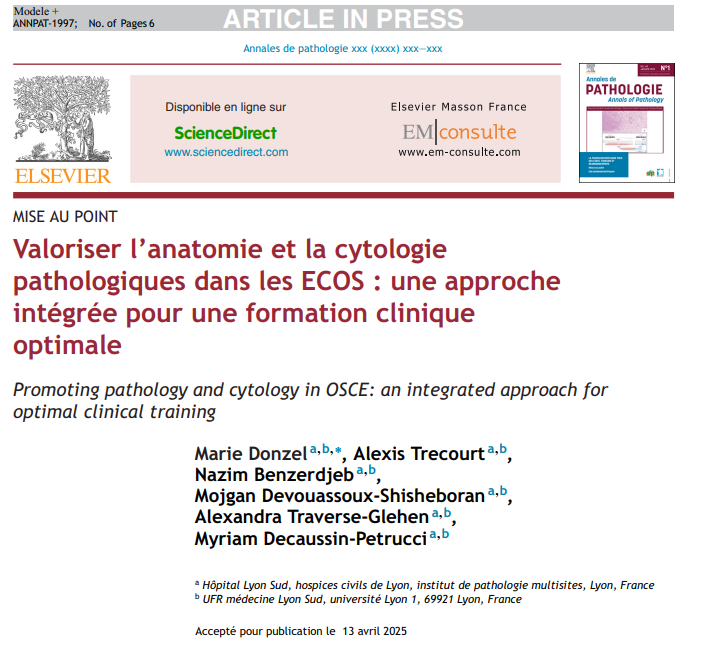 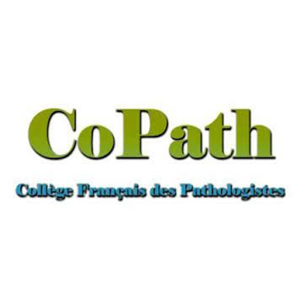 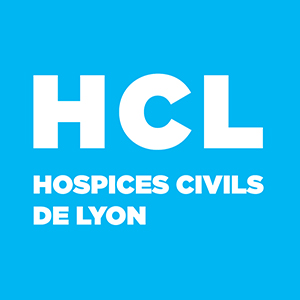 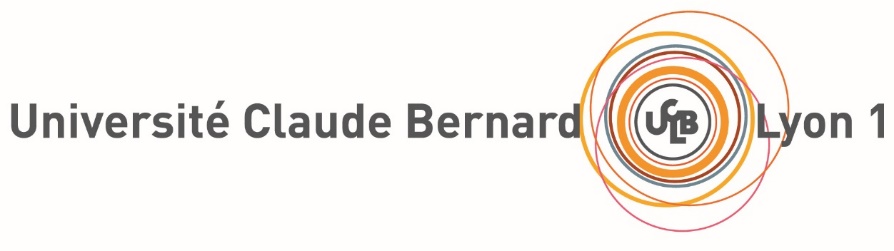 Structure et Déroulement des ECOS
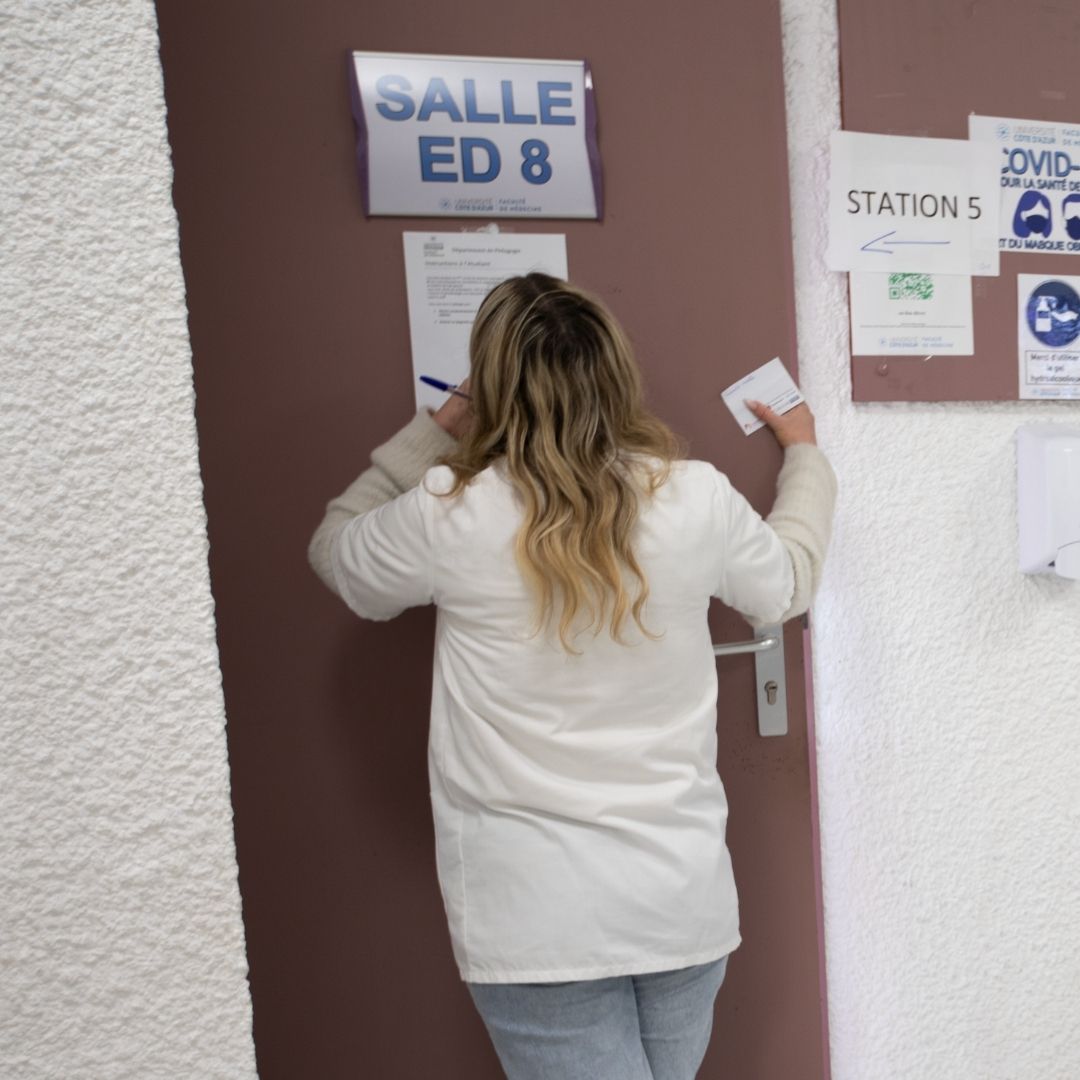 ECOS nationaux 
une session unique 
10 stations sur 2 jours. 
1 station = 8 minutes 
11 domaines d’apprentissage  
Une station ECOS 
1 ou 2 domaines d'apprentissage
356 situations de départ possibles
10-15 items dans la grille d’évaluation (fait/pas fait)
2-5 grilles standardisées évaluant la communication et l’attitude de l’étudiant
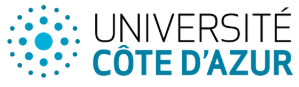 Compétence à évaluer: Entretien/interrogatoire
SDD - 002: Diarrhées
ITEM 282 : MICI chez l'adulte
Acteur = patient(e) ou aucun(e)
Etudiant = gastro-entérologue
Enoncé:
Patient(e) jeune avec diarrhées chroniques, suspicion de maladie de Crohn
Rechercher à l’interrogatoire les signes orientant le diagnostic étiologique

Expliquer les résultats attendus de l’analyse histologique
Compétence à évaluer: Communication inter-professionnelle
SDD - 180: Interprétation d'un compte-rendu d'anatomopathologie 
ITEM 302: Mélanome
Acteur = professionnel de santé
Etudiant = pathologiste
Enoncé:
Compte rendu d’exérèse d’un mélanome SSM infiltrant

Expliquer les principaux termes du compte rendu et les implications pronostiques et/ou thérapeutiques
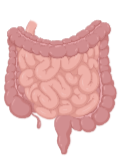 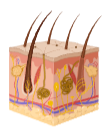 Compétence à évaluer: Stratégie diagnostique
SDD - 239: Explication pré-opératoire d'un geste invasif
ITEM 312: Tumeurs du sein
Acteur = étudiant en médecine
Etudiant = gynécologue
Enoncé:
Patiente avec ADK du sein
Recherche du ganglion sentinelle

Expliquer à un étudiant en médecine les grands principes de l’examen extemporané, ses avantages et ses limites.
Compétence à évaluer: Annonce
SDD - 327: Annonce d'un diagnostic
ITEM 291: Cancérogénèse, oncogénétique
Acteur = patient(e)
Etudiant = oncologue
Enoncé:
Patient(e) avec un adénome tubuleux en dysplasie de haut grade

Expliquer les termes d’adénome, de polype, de dysplasie et d’adénocarcinome
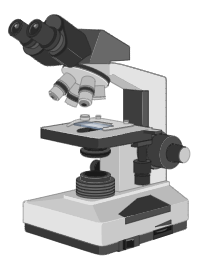 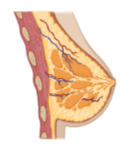